Виды зрительной гимнастики
Исаева Дарья Сергеевна
Учитель-дефектолог ГБДОУ д/с №95
Калининского района Санкт-Петербурга
Основная цель проведения зрительной гимнастики – снятие зрительного напряжения, развитие глазодвигательных функций, укрепление глазных мышц.
«Тёмное расслабление»
Детям закрыть ладонями глаза, добиваясь идеального чёрного цвета в глазах (очки снять).
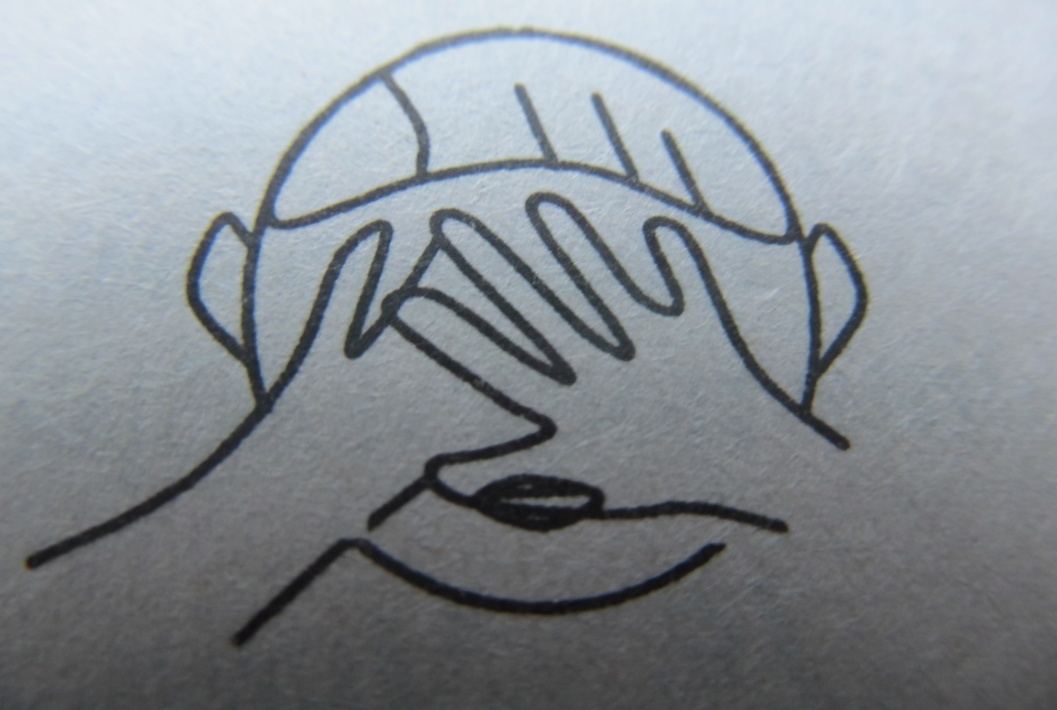 «Диагонали»
Направить взор в левый нижний угол(взор в сторону плеча),затем моргнуть 3 раза, то же самое повторить, направляя взор в правый нижний угол.Затем перевести взор в верхний левый угол, поморгать 3 раза, то же самое повторить с переводом взора в правый верхний угол.
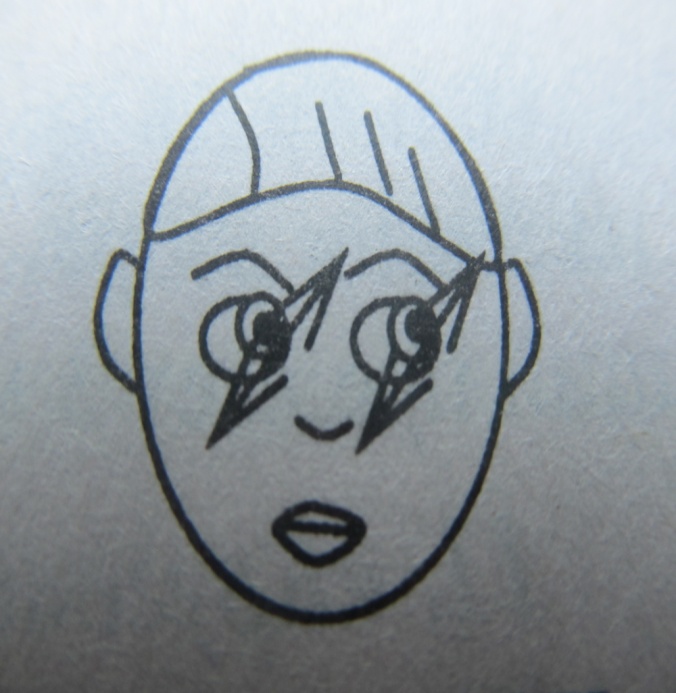 «Расслабление»
Сильно зажмурить глаза, затем расслабить лоб и веки.
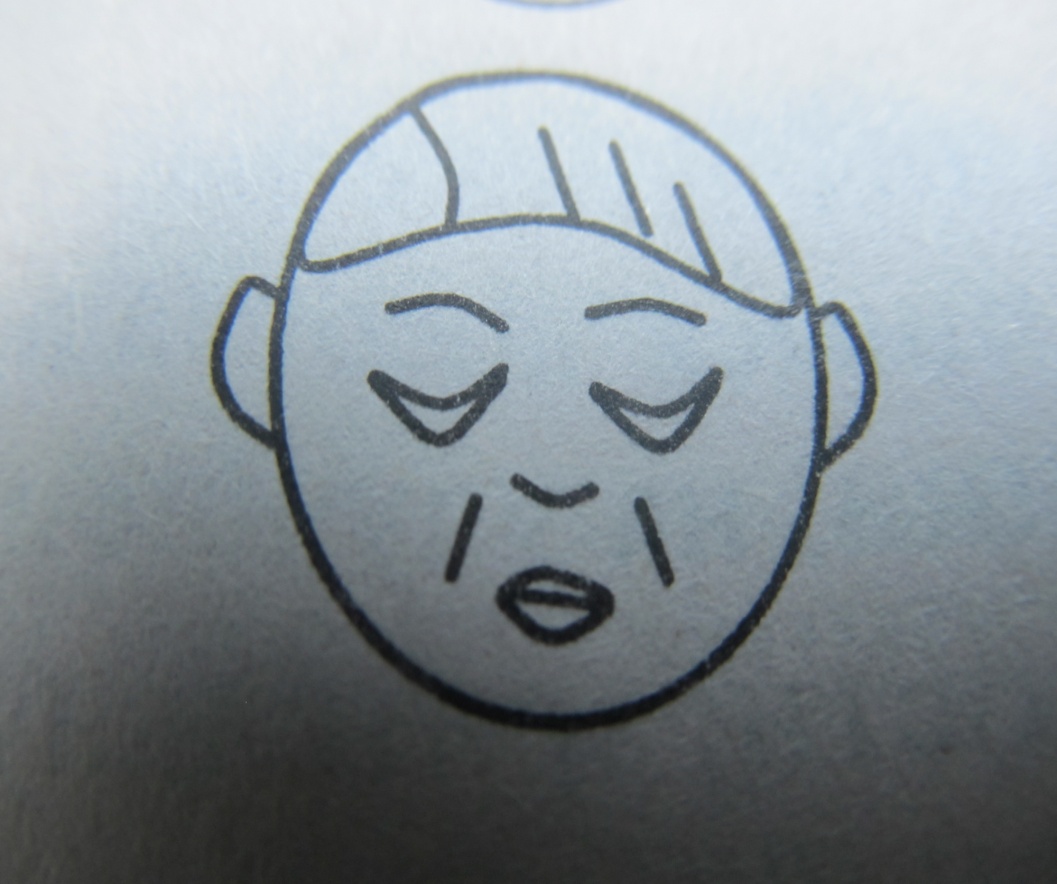 «Вертикали»
Перемещать взор то вверх, то вниз(не опуская и не поднимая головы)
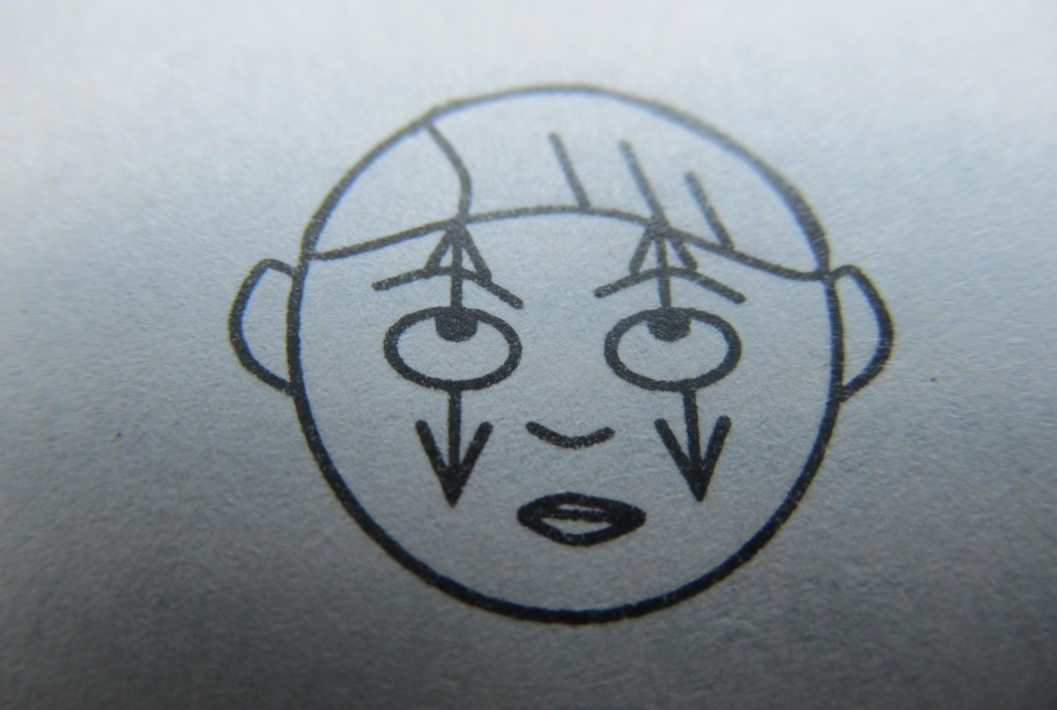 «Удивление»
Сильно зажмурить глаза, посмотреть в темноту. Затем широко открыть глаза, сделать удивлённый вид.
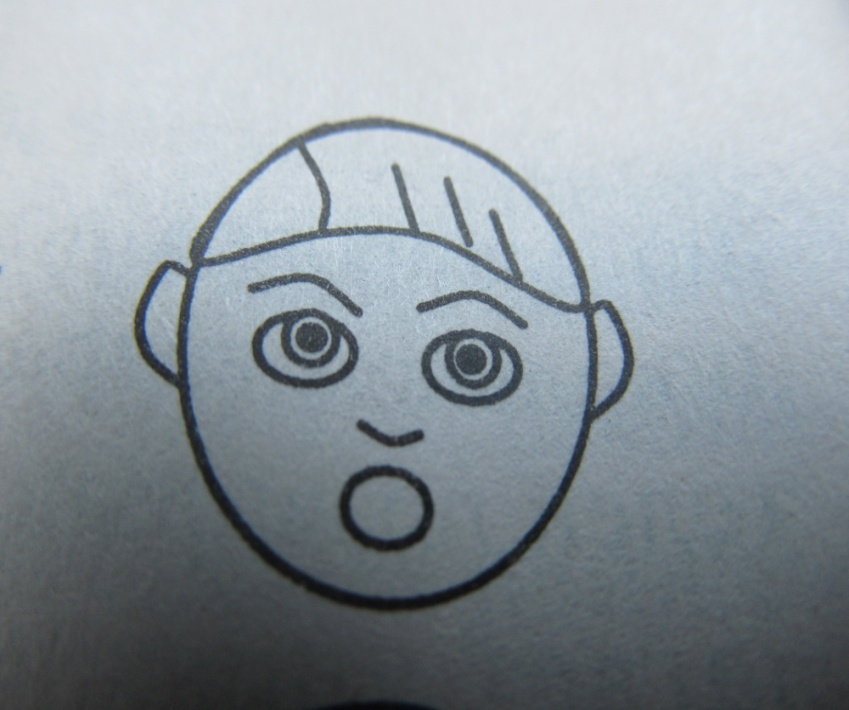 «Горизонтали»
Перемещать взор то влево, то вправо,(не поворачивая головы)
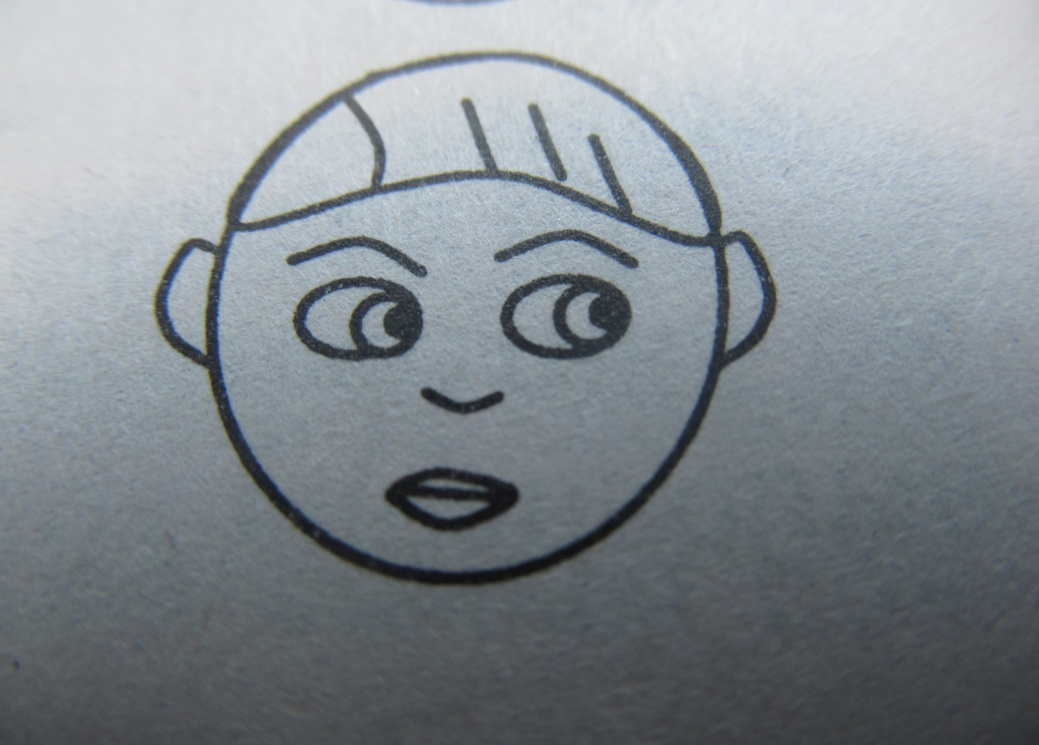 «Косые глаза»
Переводить взгляд с дальнего предмета на кончик носа и обратно в медленном темпе(30-40 сек).
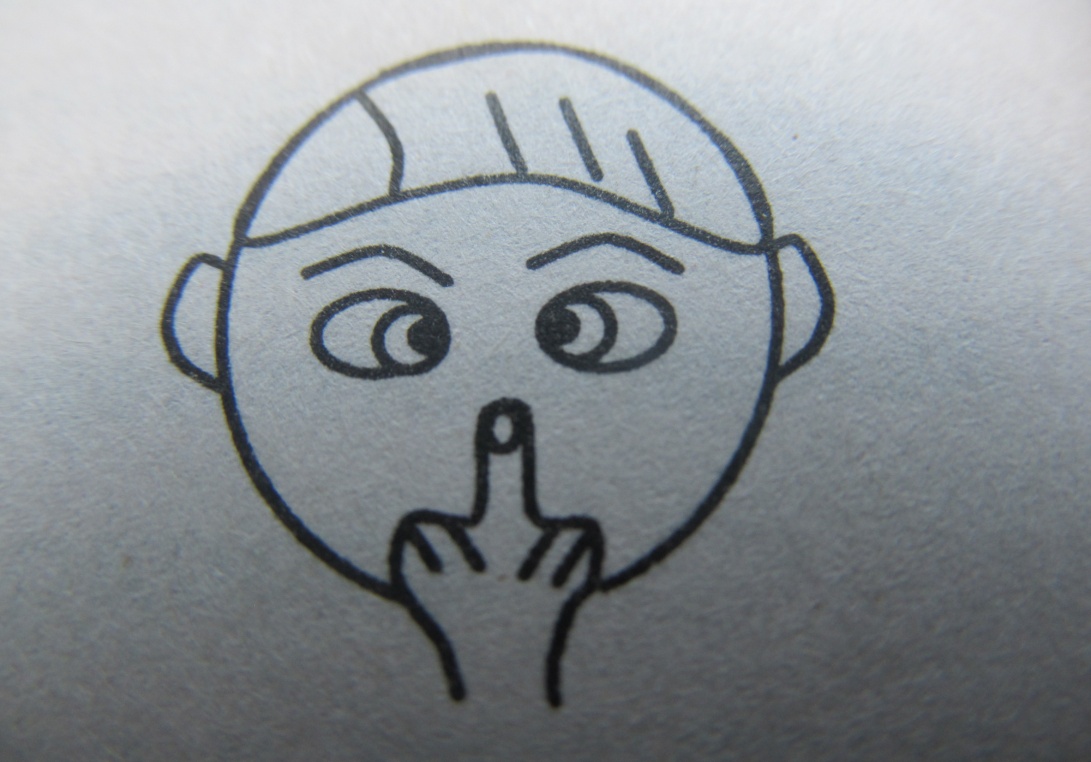